ზოგიერთი სუბტროპიკული  კულტურის სამედიცინო პერსპექტივები
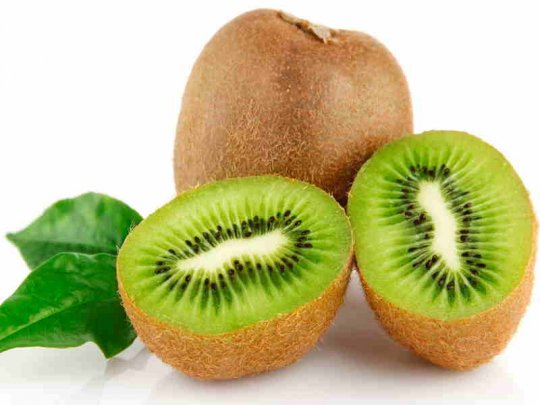 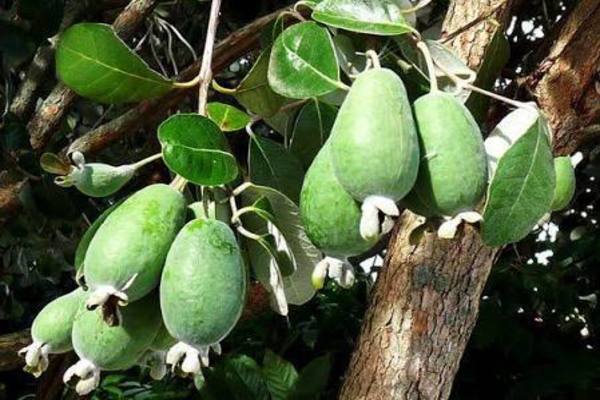 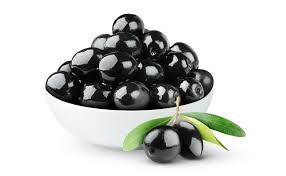 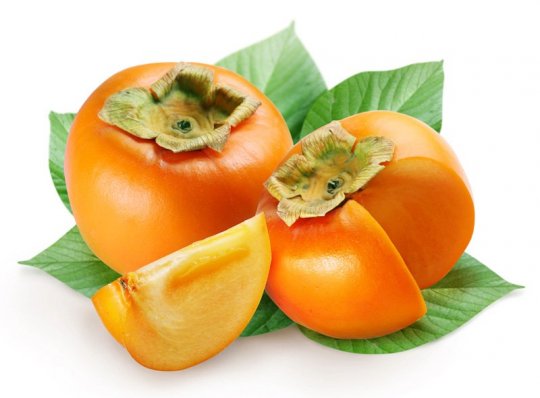 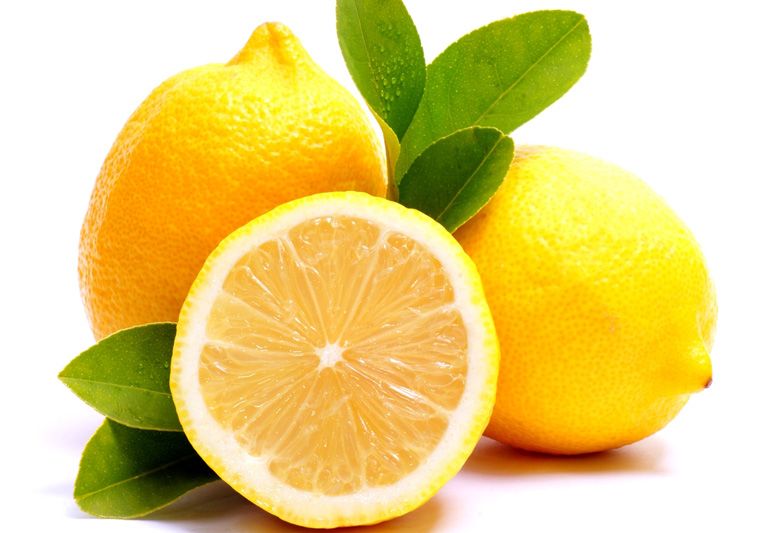 მედიცინა             საკვები
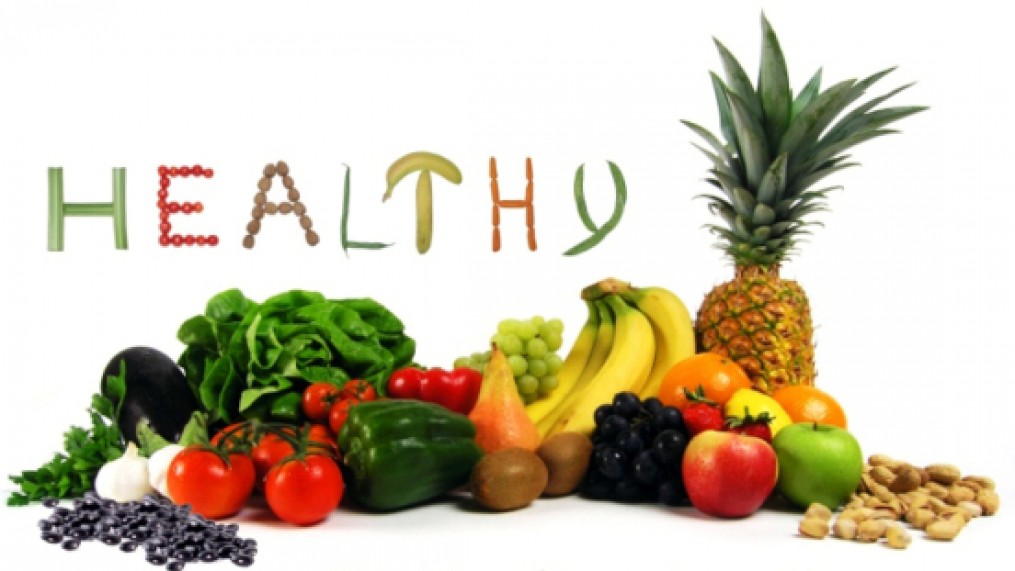 ჯანმრთელობის დაცვის მსოფლიო ორგანიზაციის მონაცემებით:
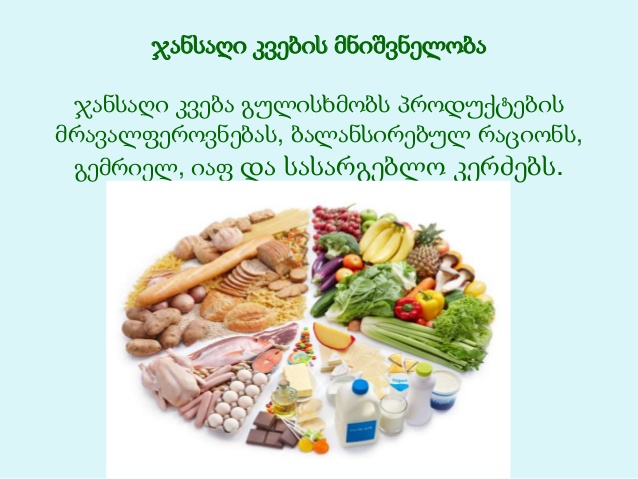 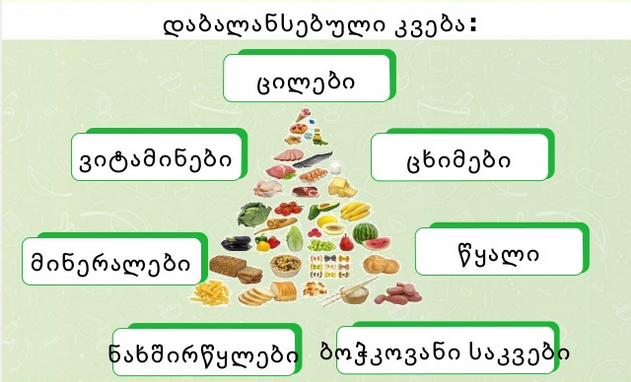 საკვები ბოჭკოები
ნახშირწყლები
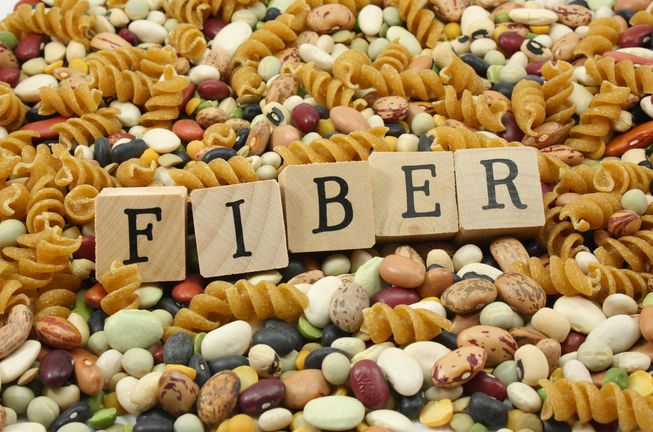 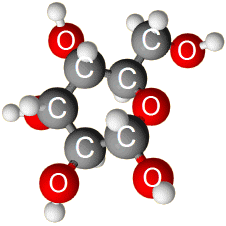 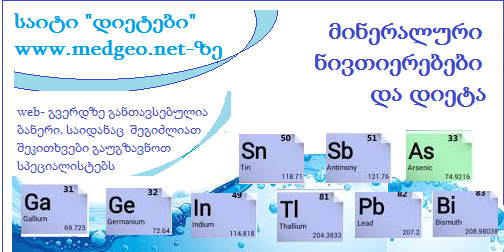 მინერალური ნივთიერებები
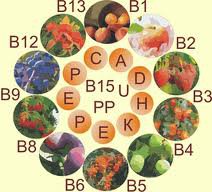 ვიტამინები
ფეიჰოა შეიცავს  ისეთ ბიოლოგიურად აქტიურ ნივთიერებებს, როგორებიცაა:
ვიტამინები: C, PP, B1,B2;
    შაქრები ;
 პექტინი;
 მიკროელემენტები: 
         PI, Mn, Fe;
ფლავანოიდური          ნაერთები;
იოდი და სხვა.
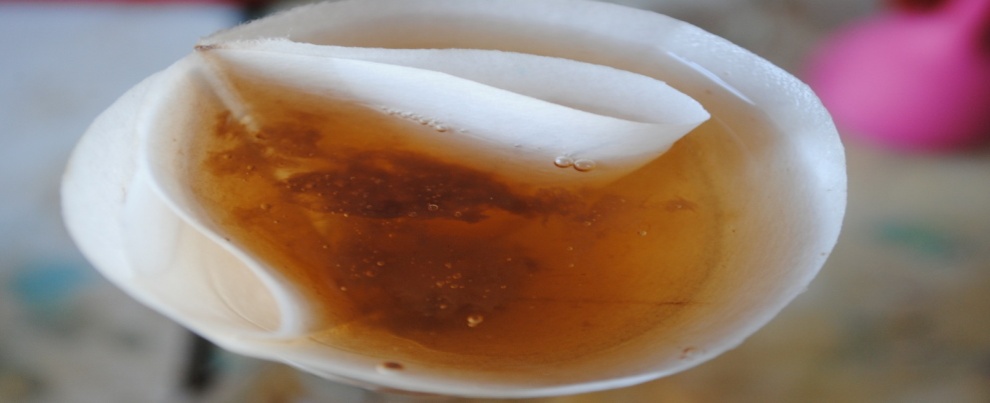 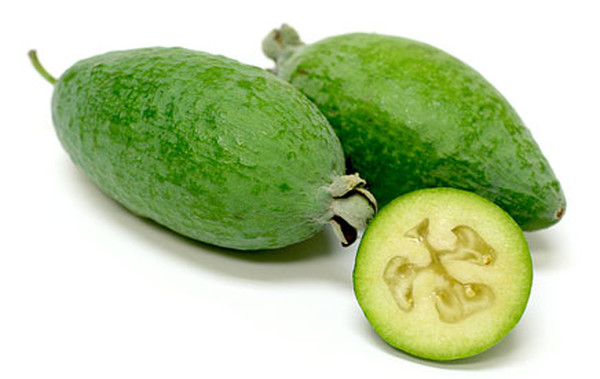 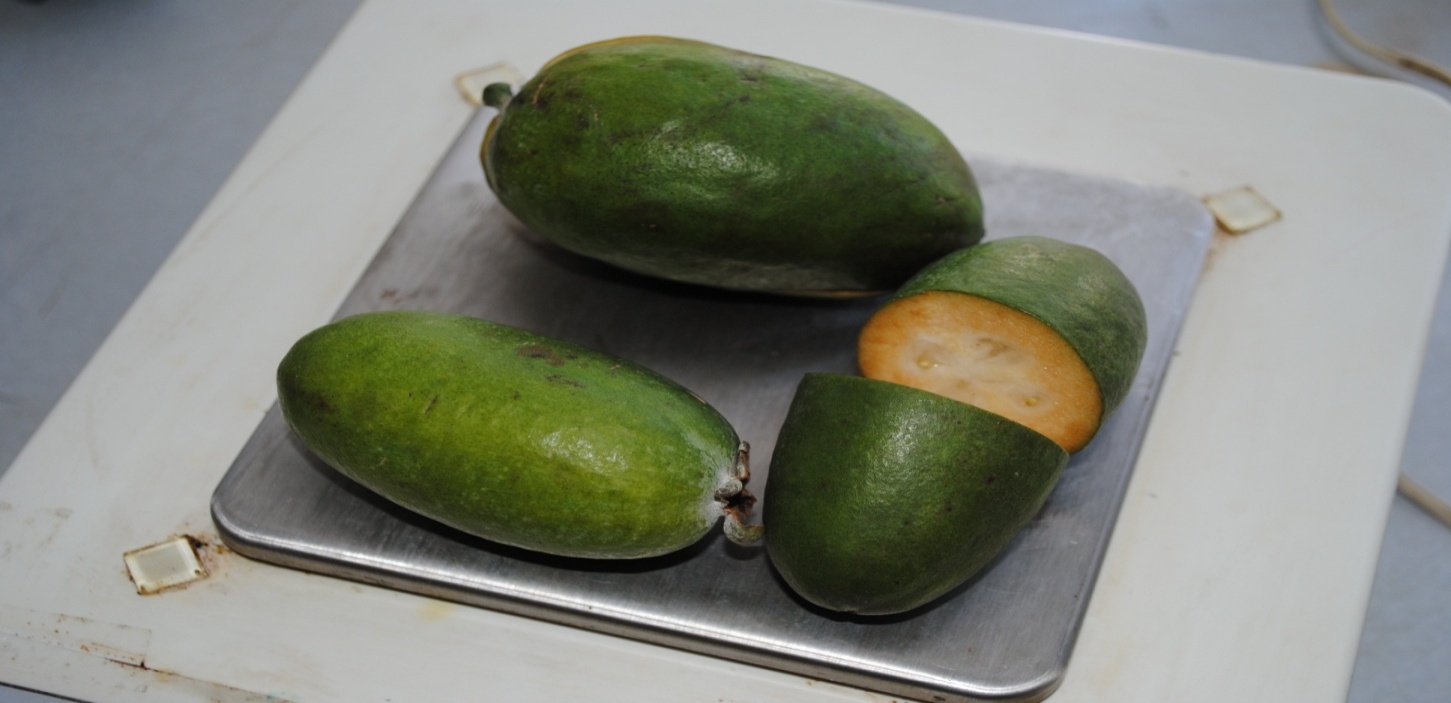 ფეიჰოა  თავისი  ბიოქიმური  შემადგენლობიდანგამომდინარე ,როგორც  საუკეთესო საპრევენციო საშუალება სკვებად   გამოიყენება  ისეთი დაავადებების დროს როგორებიცაა:
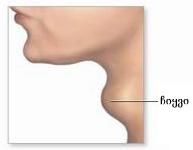 მსოფლიოს  მოსახლეობის  13%, დაახლოებით  740 მილიონი  კაცი  იოდის  დეფიციტით  იტანჯება !!!
ორგანიზში იოდის მოხვედრის გზებია:
47 % - ცხოველური საკვები;
33 % - მცენარეული საკვები;
4,2 % - წყლიდან;
4,8 % - ჰაერიდან.

  იოდდეფიციტურ რეგიონებში იოდის შემცველობა წყალში 
           2 მკგ/ლ -ზე ნაკლებია !!
კივის ნაყოფი შეიცავს:
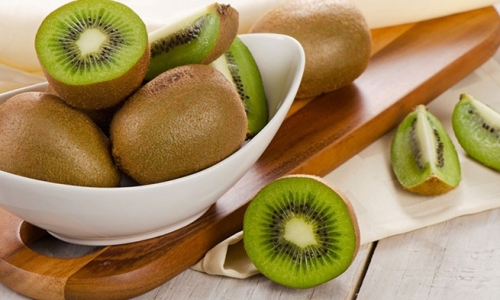 ვიტამინებს: 
A, B, B1, B2, B3, B6, C, E; K;
მაგნიუმს, კალიუმს, ნატრიუმს;
კაროტინს;
ფერმენტებს;
მინერალურ მარილებს;
ნიკოტინის მჟავას;
იოდს;
პექტინს.
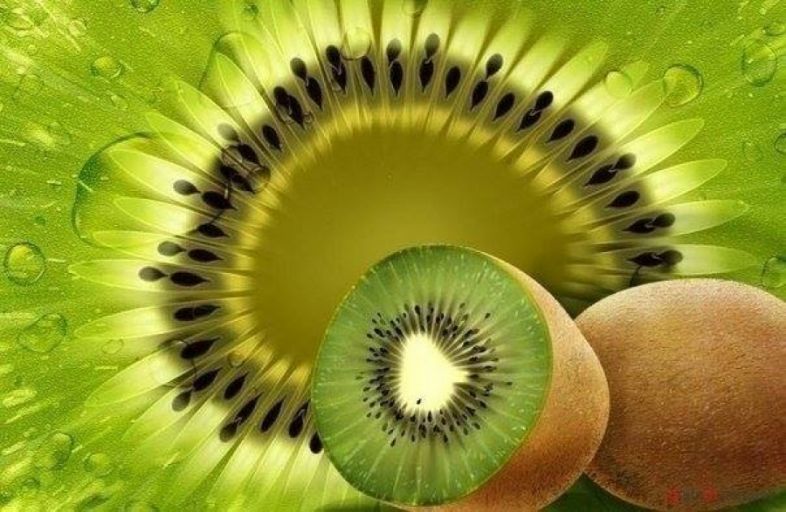 კივის სასარგებლო თვისებები:
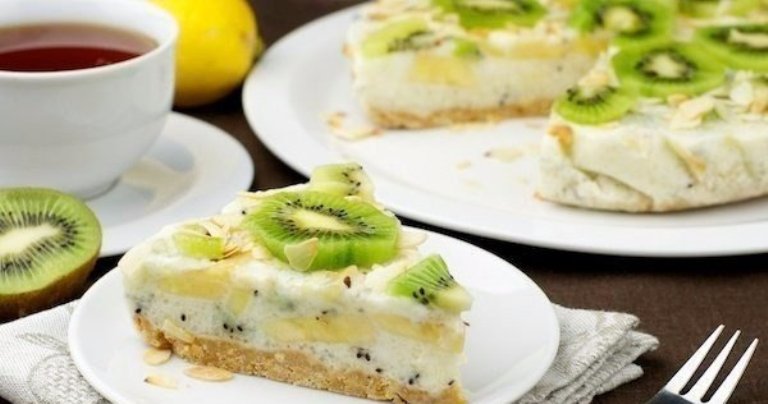 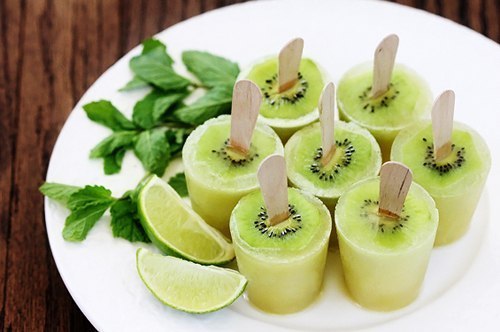 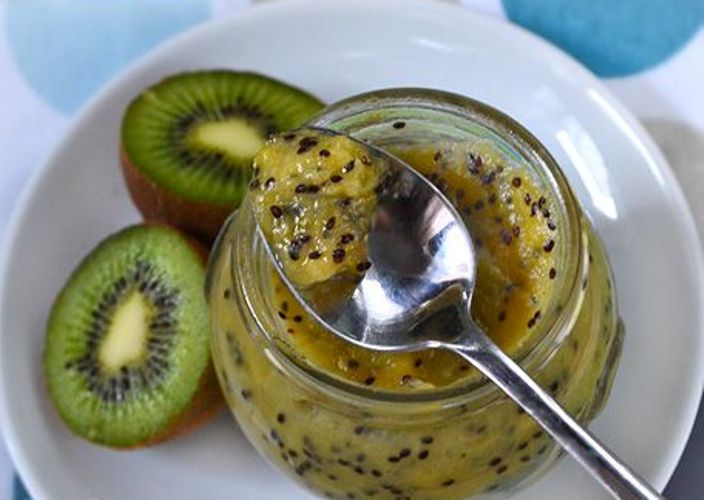 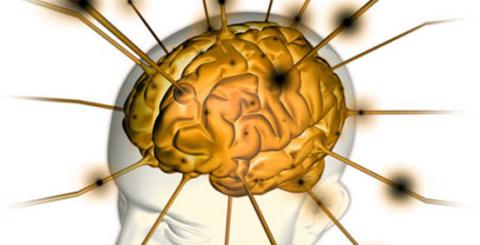 ენდორფინები!!
ზეთისხილის ნაყოფი შეიცავს:
ვიტამინებს: C; D; E;
მინერალური მარილებს:
კალციუმი; მაგნიუმი; ფოსფორი; 
უჯერ ცხიმოვან მჟავებს;
უაზოტო ექსტრაქტულ ნივთიერებებს;
ზეთისხილის ფოთლები   ძალზედ
ეფექტურია დიაბეტის, ინსულტის, მაღალი არტერიული წნევის და ალცჰეიმერის დაავადების მკურნალობის დროს.
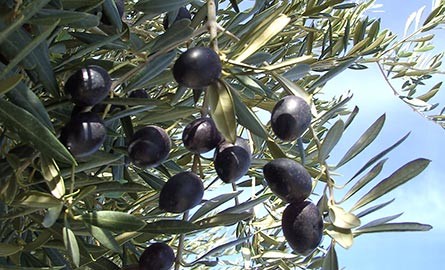 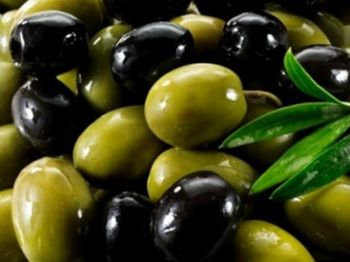 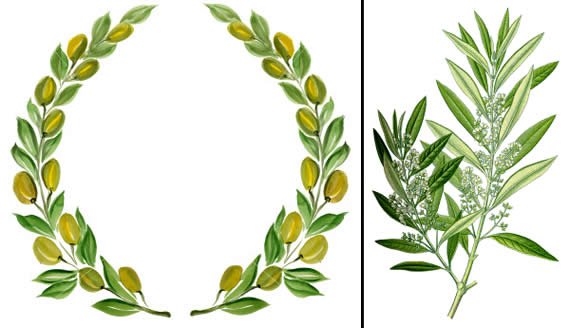 ზეთისხილის ფოთლების ექსტრაქტი “OLE”
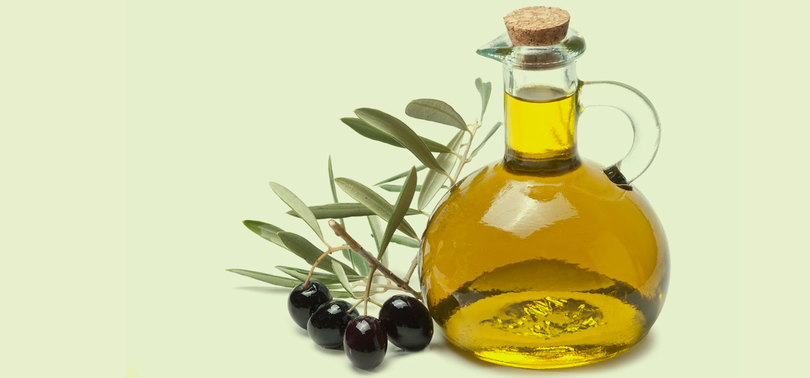 “OLE”-ს ხუთჯერ მეტი ანტიოქსიდან - ტური შესაძლებლობები აქვს ვიდრე C ვიტამინს;
აფერხებს თავისუფალი რადიკალებ - 
ის გაჩენის პროცესს;
აძლიერებს იმუნიტეტს;
აუმჯობესებს კანის, თმისა და ფრჩხილების სტრუქტურას;
აფერხებს დაბერების პროცესს;
ასევე გამოიყენება ჰერპეს ზოსტერის, მენინგიტის, გრიპის, ენცეფალიტის, პნევმონიტის, ყურის ინფექციების, მძიმე დიარეის, გაციების, ტუბერ-კულოზისა და სხვა დაავადებების მკურნალობისას.
რეგულარულად ნაყოფის მიღება ამცირებს გულსისხლძარღვთა სისტ-ემის დაავადებების რისკს.
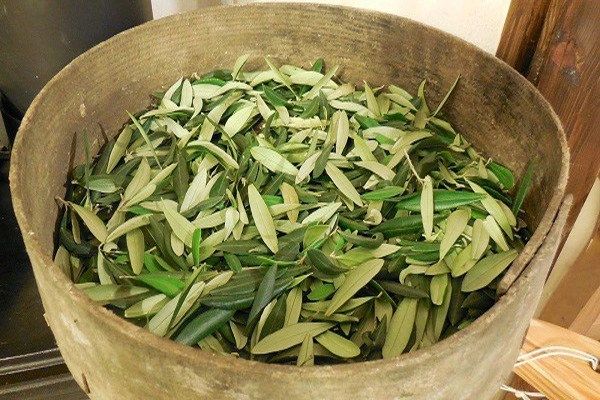 ხურმის  ნაყოფი შეიცავს:
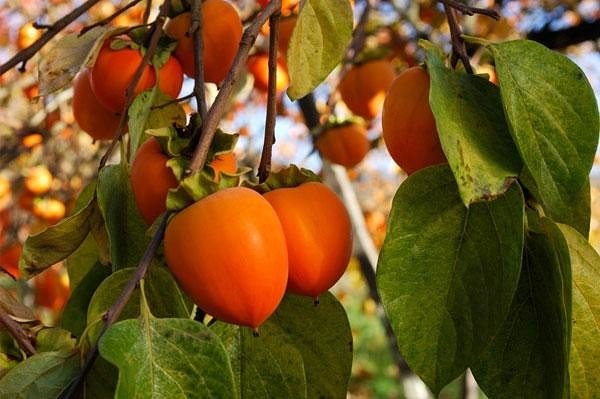 გლუკოზას;
საქაროზას; 
ვიტამინებს:
C, პროვიტამინ A (ბეტა - კაროტინი), P, E;
ვაშლისა და ლიმონის მჟავას; 
რკინას;
კალიუმს;
სპილენძს;
მანგანუმს (მარგანეცი);
კალიუმს;
ტანინებს და სხვ.
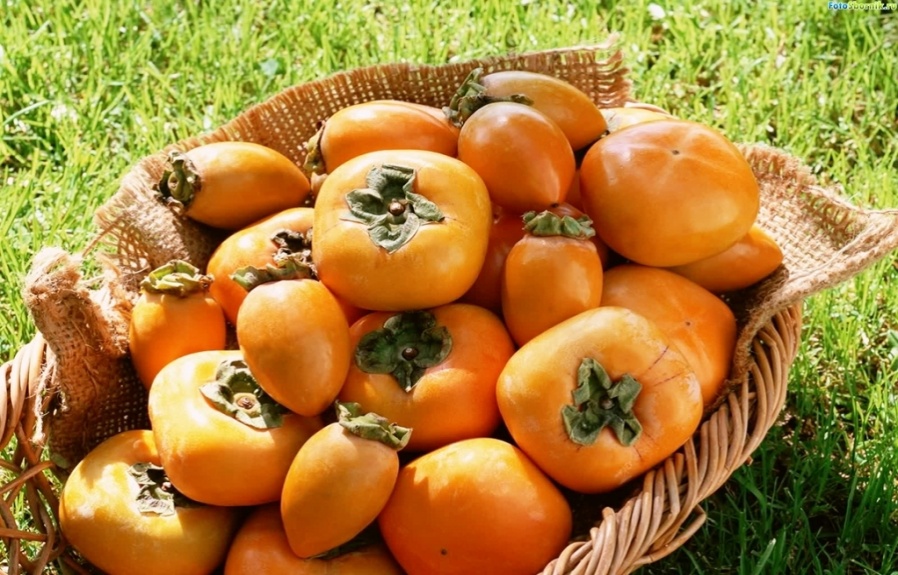 ხურმის სასარგებლო თვისებები:
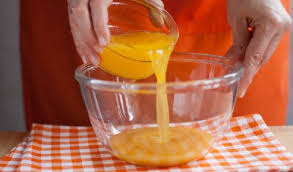 ამცირებს სისხლის წნევას; 
ახდენს ღვიძლის დეტოქსიკაციას და იცავს დაზიანებისაგან;
წარმოადგენს ენერგიის წყაროს;
შესანიშნავი ბუნებრივი ანტიდეპრესანტია;
გამოიყენება დიეტის დროს;
იცავს კანს დანაოჭებისაგან;
სასარგებლოა შარდკენჭოვანი დაავადებების დროს;
გააჩნია ბაქტერიოციდული მოქმედება ნაწლავური ჩხირისა და ოქროსფერი სტაფილოკოკის მიმართ.
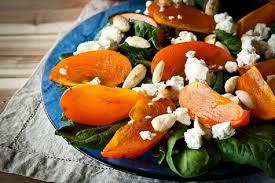 ხურმის ჩირი გამოიყენება ჰიპერტონიის დროს, როგორც ვალოკარდინის შემცველი
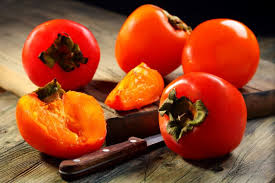 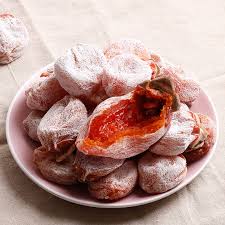 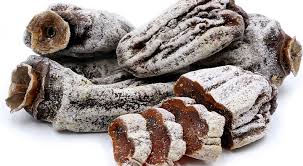 ლიმონის ნაყოფი შეიცავს:
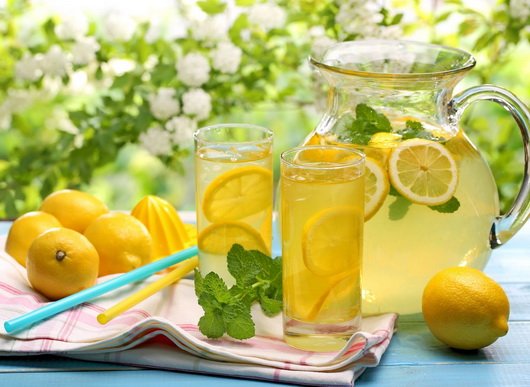 ორგანულ მჟავებს;
შაქრებს;
კალიუმს;
სპილენძს;
ვიტამინებს: A, B, P, C;
ფიტონციდებს;
პექტინს;
ეთერზეთებს;
პოლიფენოლებს;
ანტიოქსიდანტებს.
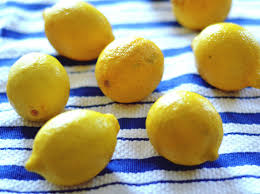 “აიუვერდაში” (ძვ. ინდური სიბრძნე) ლიმონი ყველაზე სასარგებლო პროდუქტად არის მოხსენიებული !!
ლიმონის სასარგებლო თვისებები:
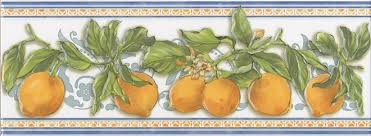 ლიმონი იმუნიტეტს სხვადასხვ ვირუსთან და დაავადებასთან ბრძოლაში ეხმარება;
ხალხურ მედიცინაში გამოიყენება:
 ცინგის (სურავანდის); სიყვითლის;
წყალმანკის; თირკმელების დაავადებების, ფილტვის ტუბერკულიოზის; მწვავე რევმატიზმის, პოდაგრის; წელკავისა და ძვლებში ტეხის შეგრძნების, ათეროსკლეროზის და სხვათა დროს.
კანის დაავადებების (პიგმენტური ლაქები, ნაწიბურები);
ართრიტის;
ქოლერის;
მალარიის დროს;
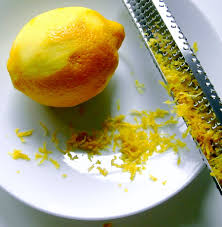 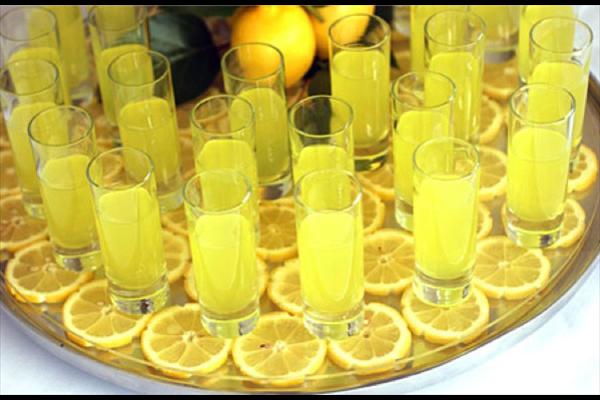 ლიმონის ანტისიმსივნური მოქმედება:
1970  წლიდან მოყოლებული 20-ზე მეტმა ლაბორატორიამ დაამტკიცა რომ ლიმონი 10 000-ჯერ უკეთესია Adriamiciny – ის პრეპარატზე;

ლიმონთან ერთად ამ პრეპარატს გაძლიერებული ეფექტი აქვს და მეტასტაზებს ანადგურებს;

ლიმონს ქიმიოთერაპიისაგან განსხვავებით, თანმდევი არასასიამოვნო შეგრძნებები არ ახასიათებს.
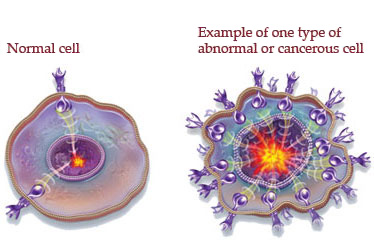 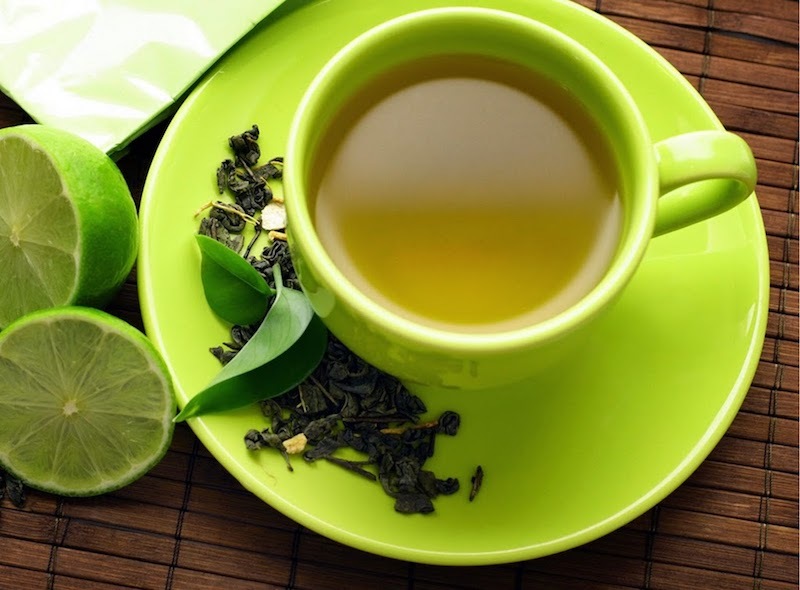 გმადლობთ   ყურადღებისათვის!!